SUCCESS STORY
SOLUTION
CASE STUDY
CHALLENGE
On the other hand the JNI based integration approach would require much more time of development and imply significant risk of underestimation.
The solution that was created allowed for polling the proprietary service using the .NET library provided in a way that was no different from calling the native Java package.

The team was considering different options for the integration purposes (e.g. developing the custom integration based on JNI) however the Javonet was the easiest and the quickest to be used even without any previous knowledge about the product. They managed to integrate the .NET library in less than 30 minutes and the production version of the solution has taken at most the couple of hours. 

Effort consumed was comparable to implementing solution having the library for target service available in Java.
Smart coders is a Polish software house company that accomplished different projects for the companies coming from all over the world. One of the challenges they faced in their work was the need for reliable and efficient integration between Java and .NET.

The task assumed providing the HTTP interface to the service that was developed in Java. Based on the Dropwizard framework (which allows for creating web services), their solution was intended to retrieve the information from a proprietary service based on .NET framework. 

There was a .NET library provided as an interface. The time for the project was limited and was a critical factor.
Access the proprietary .NET dll from Java Dropwizard framework
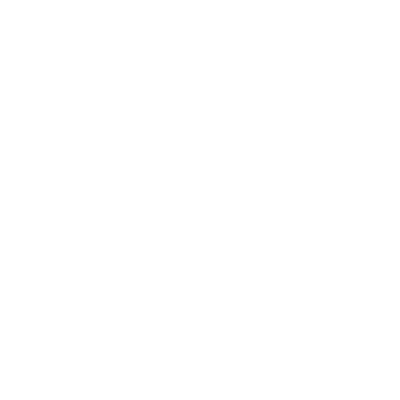 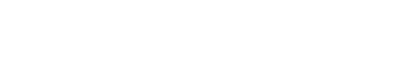 javonet.com
CASE STUDY
Javonet is the leading native integration technology between .NET and Java
Access the proprietary .NET dll from Java Dropwizard framework
“Javonet let us interface with an existing .NET library in less than 30 minutes; almost as if we had a Java library instead of .NET!”
- Jakub Jelonek Co-Founder
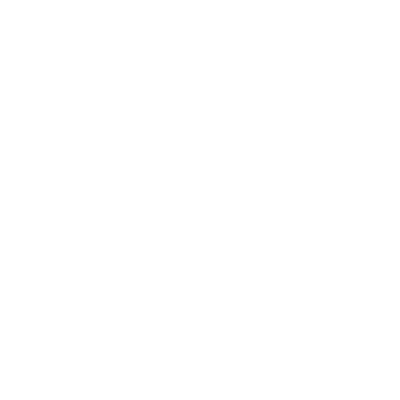 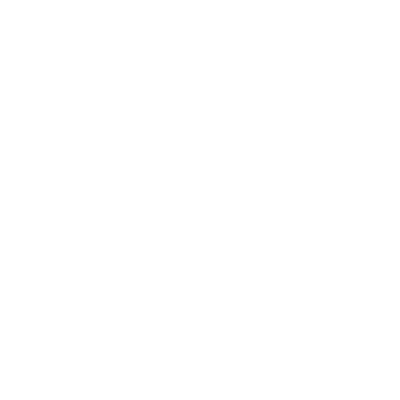 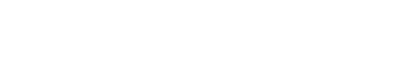 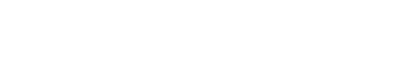 javonet.com
CASE STUDY
Javonet is probably the best Java to .NET bridge.
Access the proprietary .NET dll from Java Dropwizard framework
Javonet is the lightest and the simplest Java and .NET native integration framework. It allows to load and use any .NET DLL from Java code - within the same process and with extremely high performance.

The tool can be used in countless scenarios, saving time, effort and costs required to quickly re-use or share the .NET logic with Java. See the sample scenarios below:
Access any custom .NET library from Java
Use third-party .NET back-end components in Java
Access mathematical, statistical and financial algorithms
Control any physical devices with .NET SDK or driver from Java
Embed .NET UI controls in Java
Use .NET DLLs in Java applets
Access any C++/COM objects from Java
Use .NET UI frameworks like WPF or WinForms from Java
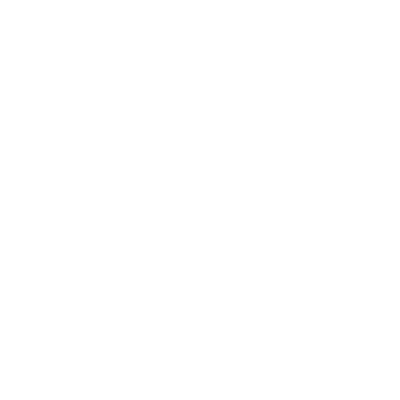 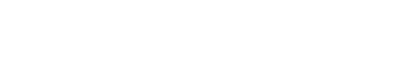 javonet.com
CASE STUDY
Start using .NET libraries in your Java projects today.
Access the proprietary .NET dll from Java Dropwizard framework
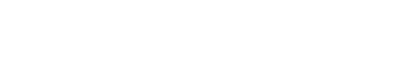 Javonet – Native Java to .NET Bridge
http://www.javonet.com

Quick Start Guide
https://www.javonet.com/quick-start-guide/

Download Java JAR
https://www.javonet.com/signup-for-trial/
Javonet Technical and Sales Support

Phone: +1 (415) 422-9377
Email: support@javonet.com
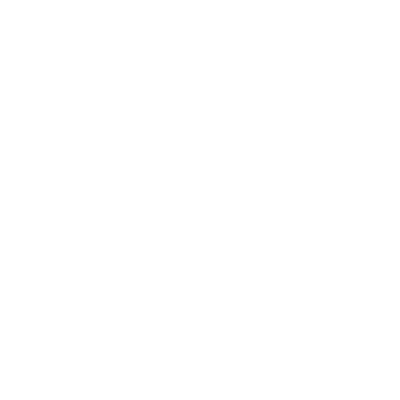 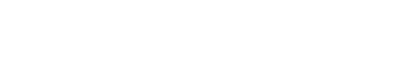 javonet.com